Первая суббота ноября-
«Всемирный день мужчин»
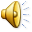 Международный мужской день—
ежегодный международный праздник, отмечаемый 19 ноября. Впервые его отметили в 1999 году в Тринидад и Тобаго. Впоследствии этот праздник нашёл поддержку в Австралии, странах Карибского бассейна, Северной Америки, Азии, Европы и в Организации Объединённых Наций.
Целями создания Международного мужского дня являются привлечение внимание к дискриминации и к проблеме неравенства полов. Организаторами праздника делается упор на сохранение здоровья мальчиков и мужчин, и подчёркивание позитивного влияния мужчин на семью и воспитание детей.
В этом году праздник приходится на 3 ноября.
Я хочу вам предоставить жизнь мужчин в школе п.Молодежного.
Вот это самый главный мужчина в нашей школе- это директор.
Вот это наши старшие классы.
Это наш класс- выпускники.
Это наши мальчики показывают, что они умеют.
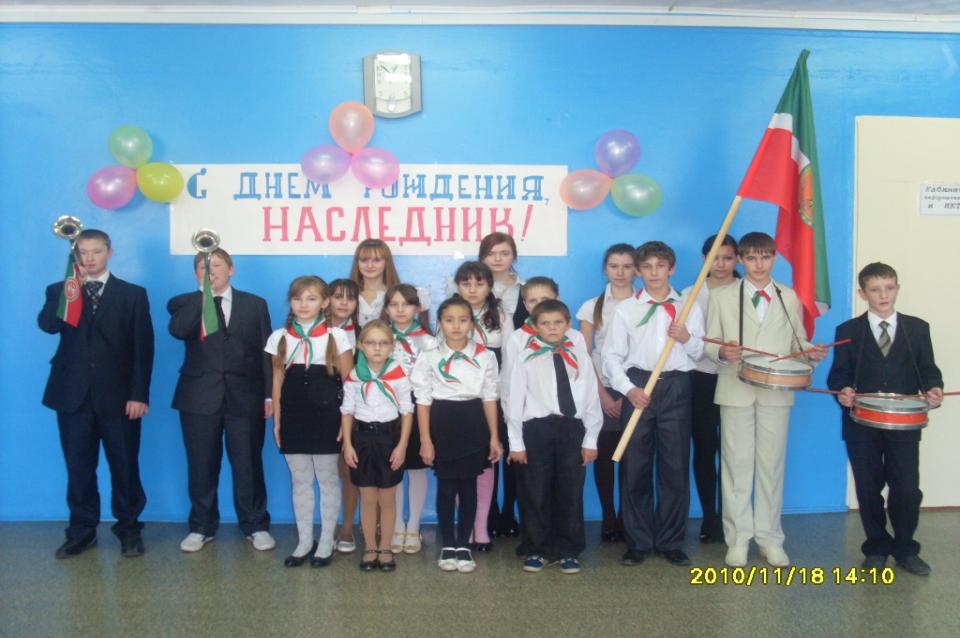 Наши мужчины участвуют в разных мероприятиях.
Вот они.
Наши мальчики хорошие актеры.
Младшее поколение.
Ну вот и всё.
Работу выполнила ученица 11 класса  Хаева Полина.